МБОУ СОШ № 10 дошкольное отделениеПедагогический совет "Роль дошкольного образовательного учреждения в сохранении физического и психического здоровья детей, в формировании потребности в двигательной активности". Подготовил старший воспитатель Березина Г.А.
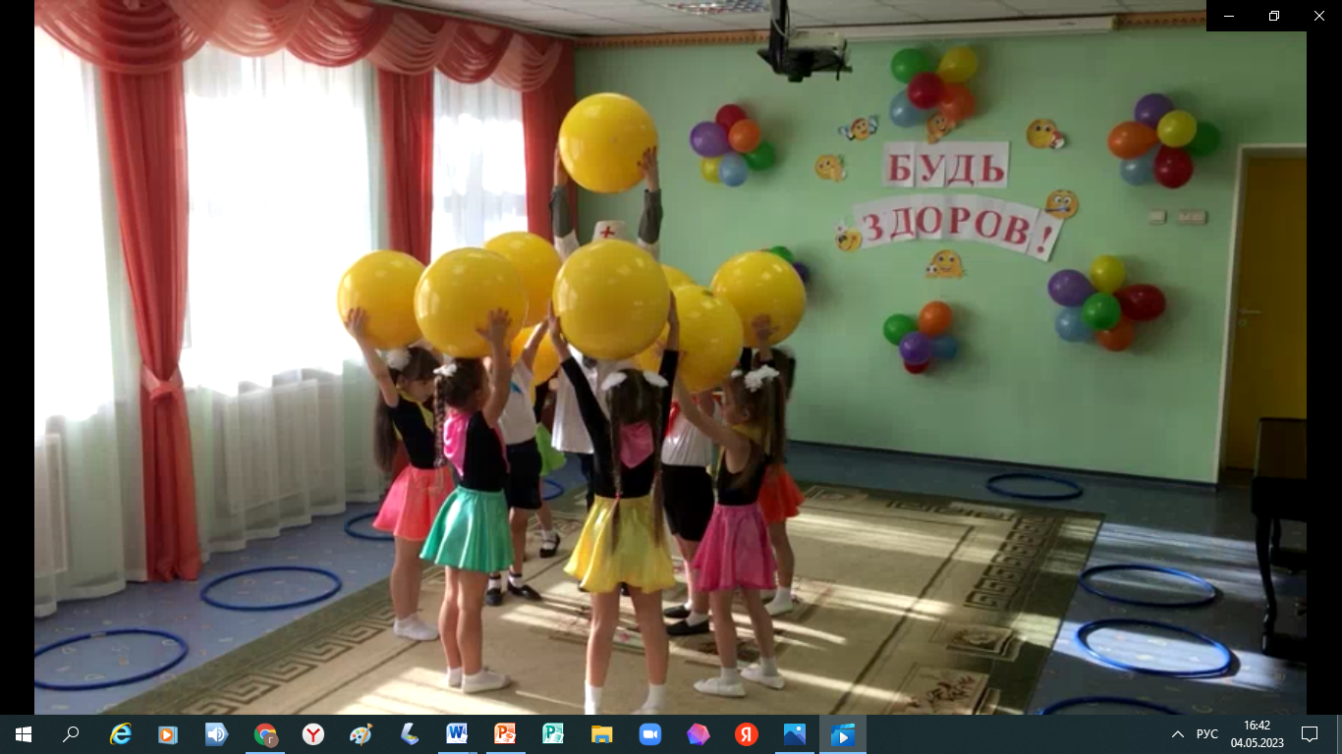 22 марта в детском саду прошел педагогический совет  по теме"Роль дошкольного образовательного учреждения в сохранении физического и психического здоровья детей, в формировании потребности в двигательной активности"
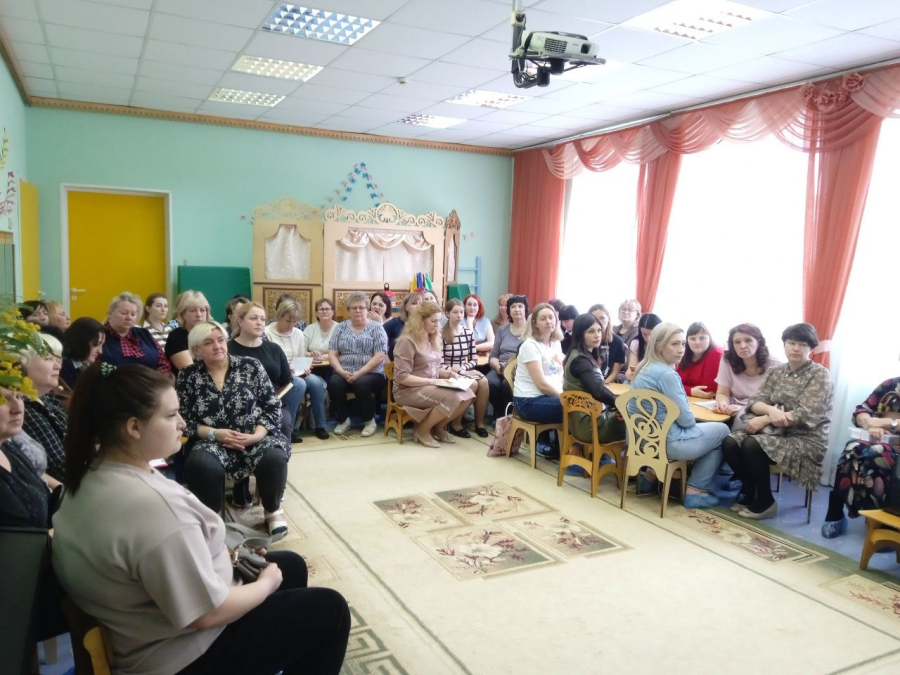 Педсовет организован в форме деловой игры "Физкультурно-педагогический забег". Педагоги вспомнили методику проведения физкультурно-оздоровительных мероприятий в детском саду в разных возрастных группах, понятия и термины физического воспитания дошкольников
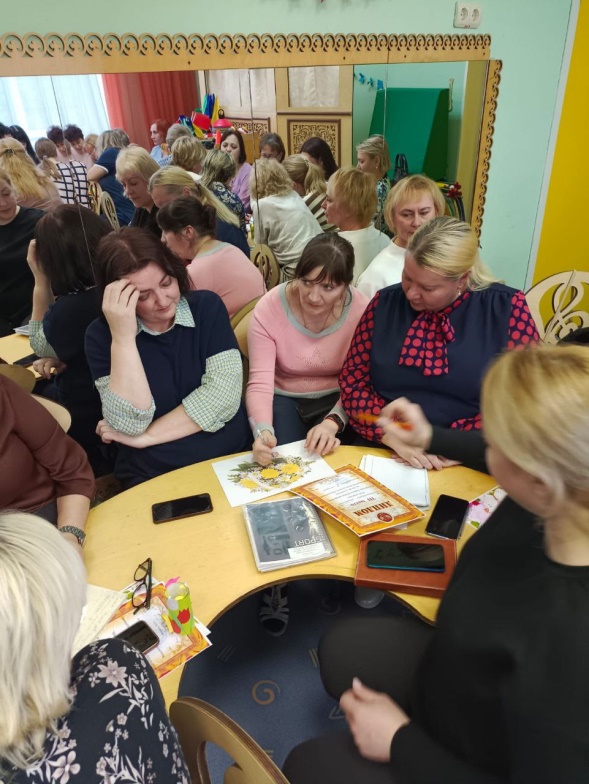 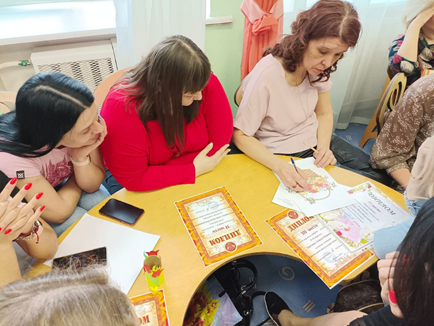 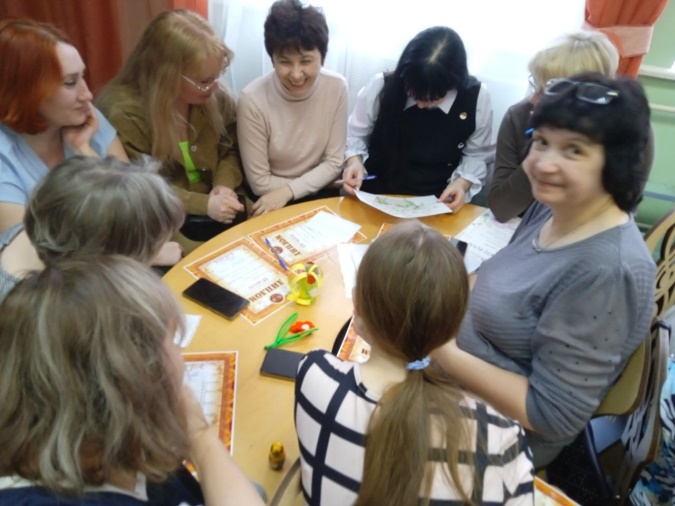 Педагоги составляли «Букеты здоровья», говорили об использовании различных предметов с целью укрепления здоровья просмотрели видеорелаксацию.
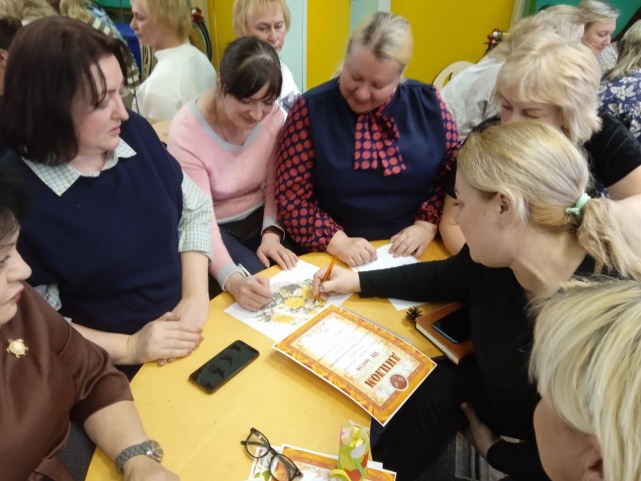 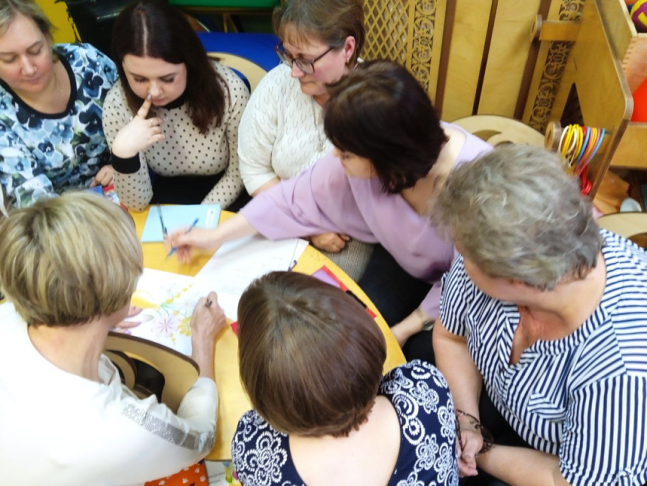 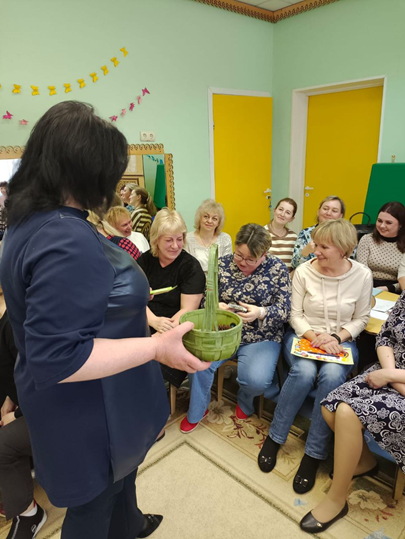 В качестве динамической паузы педагоги приняли участие в танцевальном флешмобе с применением схем последовательности движений.
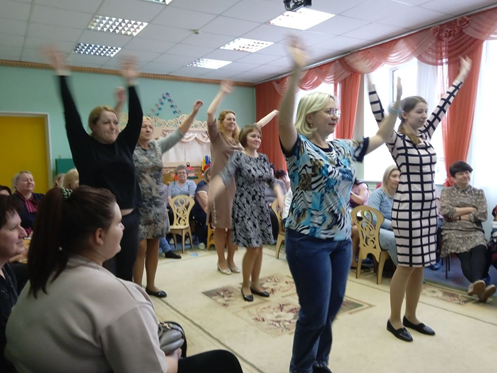 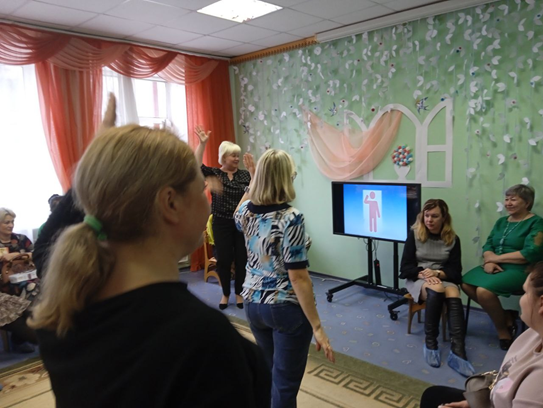 Старший воспитатель вручил педагогам дипломы Победителей и призёров конкурса «Нестандартное физкультурное оборудование»
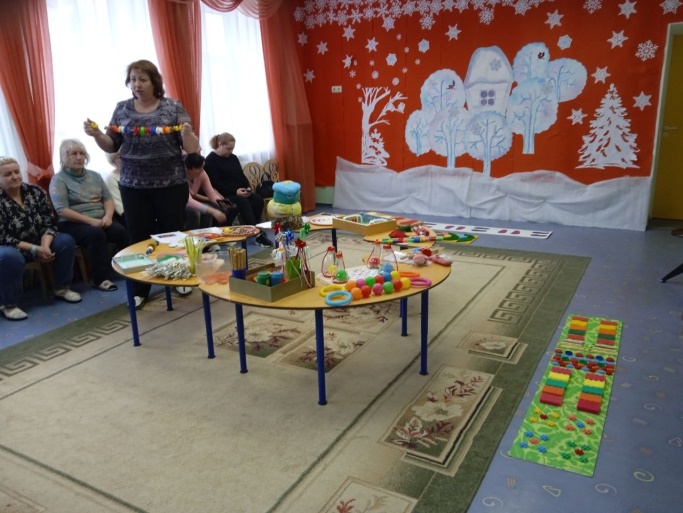 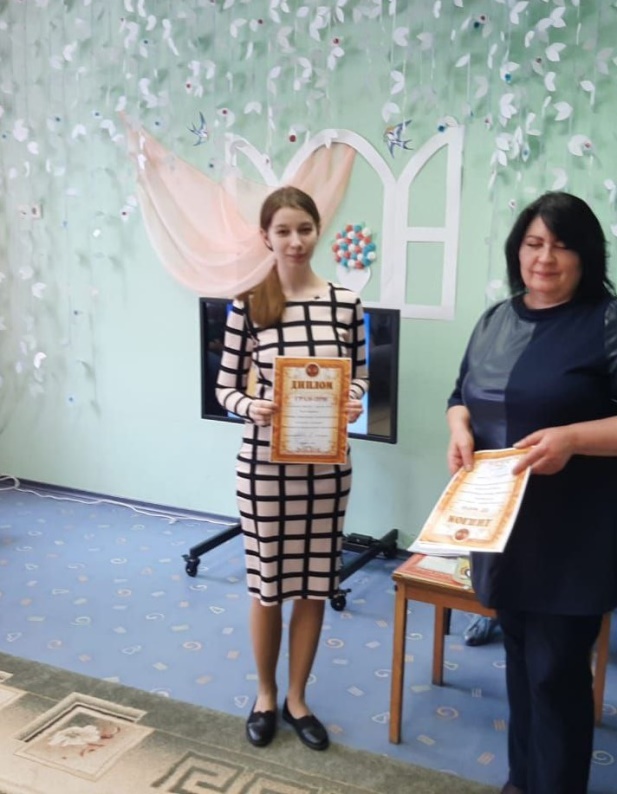 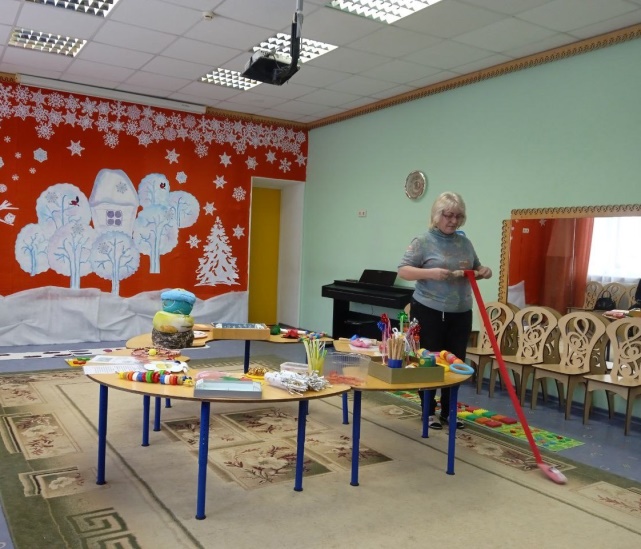 Одним из заданий деловой игры было дополнить в рифму строку в пословице о физкультуре и спорте для здоровья человека.
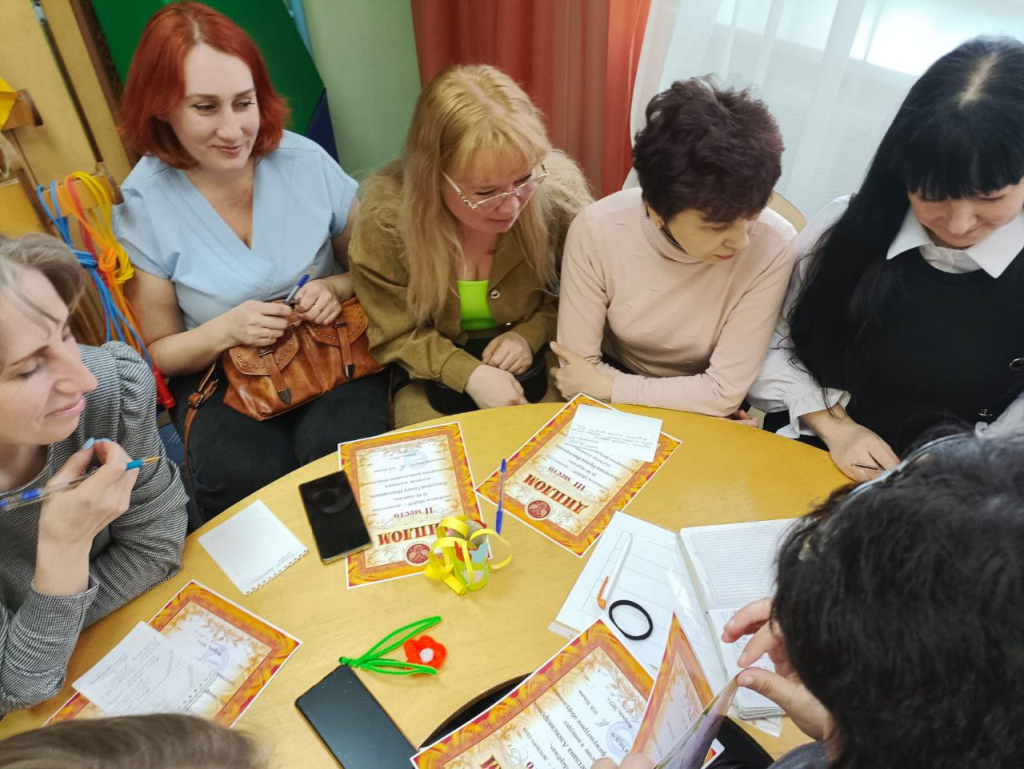 По окончании педсовета было вынесено решение - продолжать работу по физическому воспитанию дошкольников, используя современные здоровьесберегающие технологии.
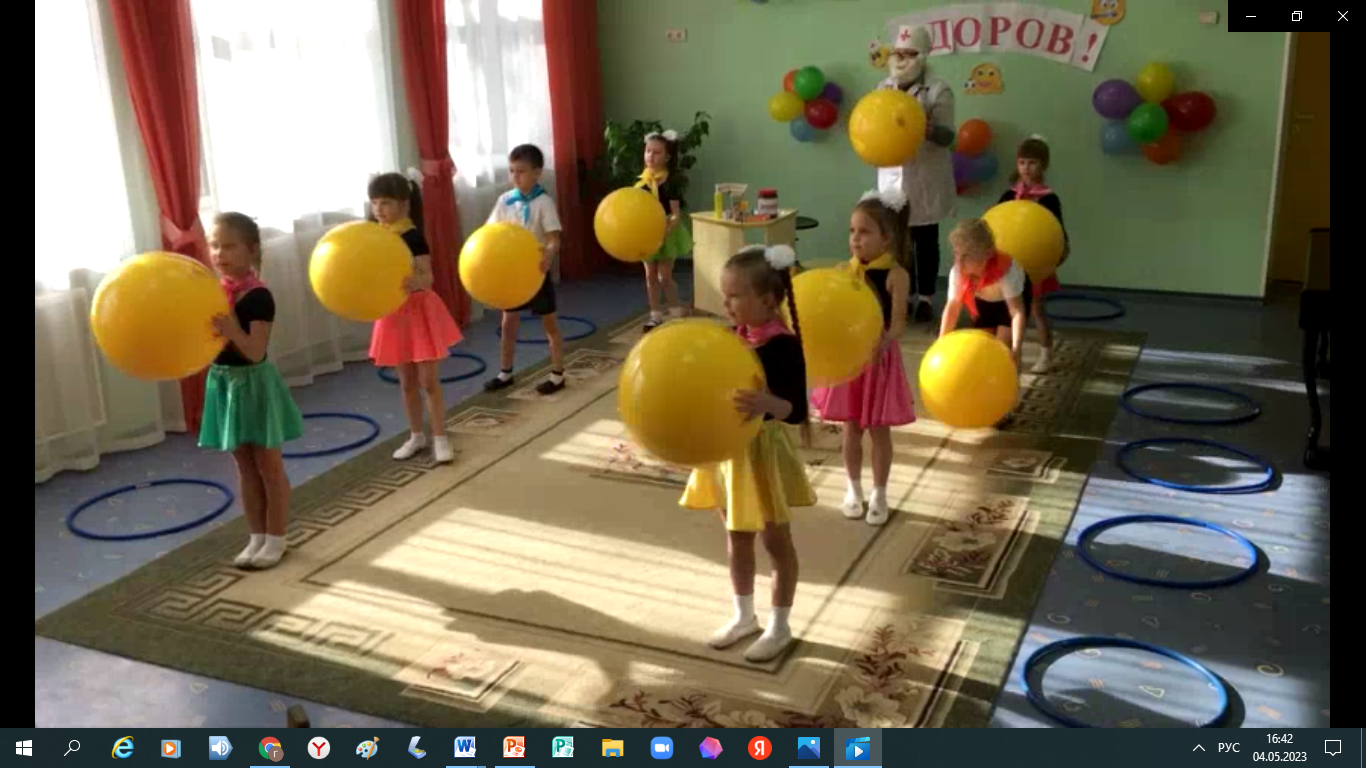